Goals of Care Conversations Training for Physicians, Advance Practice Nurses, and Physician AssistantsCustomizing Training Sessionsto Meet Learners’ Needs
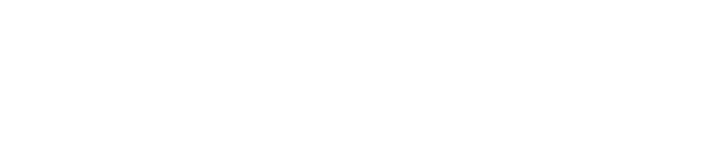 Not All Learners Are Alike
Level of communication skill
Experience with goals of care conversations
Clinical responsibilities


Adjust your curriculum based on learners’ needs
2
If Learners Could Use More Practice
Schedule a “Putting It All Together” Practice session
3
If Learners Do Not Routinely Deliver Serious News
Skip the “Delivering Serious News” module

Make these adjustments to “GoCC – Part 1”:

Remove Slides 3 - 4 (review of SPIKES)

Add the following  eight slides after Slide 11 (responding to emotion – very important!)

Review Empathic Responses handout during GoCC, Part 1
4
SPIKES: Emotion
After hearing serious news, nearly everyone has an emotional reaction
Clinicians must attend to that emotion BEFORE moving on to anything else
Tools for responding to emotion:
Naming
Acknowledging
“I Wish”
[Speaker Notes: FACILITATOR NOTES:

This is the most important point of SPIKES. 

If the learners walk away with nothing else, we want them to understand that emotional reactions are normal and common, and MUST be attended to by the clinician communicating the serious news.  

Key point:  It’s much better to only attend to the emotion, than to miss it and cover lots of other “facts.”]
Naming Emotion
Naming emotions helps patients
Know they’ve been heard
Identify what they are feeling 

Best done as a suggestion or humble question
“Some people would be angry”
“I’m wondering if you’re feeling sad.“
[Speaker Notes: FACILITATOR NOTES:

When using “naming” to respond to the patient’s emotion,  you state the emotion you think the patient may be experiencing. [Review the slide.]]
Naming Emotion
[Speaker Notes: FACILITATOR NOTES:
Set up the video carefully:
“Here is an example of a clinician responding to an angry patient.”
“Pay close attention to the words he says, and we’ll discuss what you saw at the end.”]
What specifically did the clinician do that you liked?
[Speaker Notes: FACILITATOR NOTES:
After the video, turn to the audience and ask:
What specifically did the clinician do that you liked?

Make sure that they catch all the things that happen here:
Ask for specific words that were used
Names the emotion, including patient’s lack of trust
Does not get defensive, but rolls with the pushback
You may also want to ask:  “What was the effect of what the clinician said on the patient?”]
Acknowledging Emotion
A statement that conveys the clinician is trying to understand what the patient is going through
“It must be hard” 
You can’t truly understand patient experience, but you can show that you’re trying
Therefore, NEVER say:
“I understand exactly what you’re feeling”
[Speaker Notes: FACILITATOR NOTES:
Acknowledging is anything you say that makes it clear you recognize the patient is having an emotional reaction.]
Acknowledging Emotion
[Speaker Notes: FACILITATOR NOTES:
Set up the video briefly (e.g., “In this video, the clinician is talking to a mother of a teenager who’s been in a critical bicycle accident.  It presents an example of a clinician acknowledging the mother’s emotion. Pay close attention to the words he says, and we’ll discuss what you saw at the end”).]
What specifically did the clinician do that you liked?
[Speaker Notes: FACILITATOR NOTES:

After the video, turn to the audience and ask:

What specifically did the clinician do that you liked?

Make sure that they catch all the things that happen here:
Says, “I can’t even imagine…”
Does not engage in the miracle talk.  Just empathizes with mother’s pain.

Video attribute: 
Emanuel LL, von Gunten CF, Ferris FD, Hauser, J. eds. The Education in Palliative and End-of-life Care (EPEC) Curriculum: © The EPEC Program, 1999-2011.]
“I wish” Statement
An “I wish” statement recognizes the patient’s hope and aligns with the patient
“I wish you could get a transplant, too.” 
NEVER follow with “but…”
“I wish for a miracle, too, but it’s not likely.”
[Speaker Notes: FACILITATOR NOTES:
An “I wish” statement conveys alignment with the patient, and recognizes their hope.  It is a good way to convey empathy.

When using an “I wish” statement, never follow it with, “…but…”; doing so removes the empathic impact. “But” isn’t necessary, because “I wish” conveys that the event isn’t likely.]
Topic:  Decision-making Capacity
Some learners could use a reminder about assessing the patient’s capacity to make decisions about life-sustaining treatments before conducting goals of care conversations.  

In GoCC, Part 1, add the following two slides after Slide 9
13
Before You Begin
Consider the patient’s decision-making capacity
Capacity = A clinical judgment about a patient’s ability to make a particular health care decision
Capacity = can do ALL of the following:
Understand the relevant information
Appreciate the situation and its consequences
Reason about treatment options
Communicate a choice
[Speaker Notes: FACILITATOR NOTES:

Remind learners that before conducting goals of care conversations with patients, they should ensure that the patient has capacity to make decisions about life-sustaining treatments.

Remind learners that “competence” is determined by a judge, and “decision-making capacity” is determined by a health care practitioner about a patient’s ability to make a particular health care decision at a particular time.

Review the characteristics of capacity on the slide.]
Decision-making capacity
If the patient lacks capacity, conduct the conversation with patient’s authorized surrogate
Capacity to make decisions about goals and life-sustaining treatments can be assessed during the goals of care conversation
[Speaker Notes: FACILITATOR NOTES:

Capacity is not an all-or-nothing concept; patients may have the ability to make
 - some decisions but not other
 - decision at some times but not at other times

To assess decision-making capacity during the conversation, use the “teach back” technique to see if the patient understands…. 
To make sure I did a good job explaining everything, can you tell me what you understand about  your health?
...or ask them to tell you how they came to a decision.
Tell me more about how you made that decision.]
Topic: Surrogate Decision Maker
Some learners could benefit from guidance on identifying the patient’s surrogate

Learners can be taught to discuss the surrogate with the patient near the beginning of the conversation, or at the end, after establishing a treatment plan to support their goals.
16
Authorized Surrogate
The patient’s authorized surrogate is the person(s) at the top of the VA surrogate hierarchy:
Health Care Agent (named in the patient’s advance directive)
Legal or special guardian (appointed by a court of law)
Next of kin, 18+ years of age, in the following order of priority: spouse, child(ren), parent(s), sibling(s), grandparent(s), grandchild(ren).
Close friend
[Speaker Notes: FACILITATOR NOTES:

The patient’s authorized surrogate, under law and policy, is the person at the top of the VA surrogate hierarchy.

Many patients don’t realize who would be named to make decisions for them if they ever lost decision-making capacity.]
Identifying the surrogate
“It’s helpful to know whom you would like to make health care decisions for you if you ever couldn’t make decisions for yourself.  Have you thought about who you would like this to be?”
[Speaker Notes: FACILITATOR NOTES:

Ask the patient whom they would want to serve as their surrogate.  (Read example on the screen.)

If the patient has an advance directive and names their Health Care Agent – no problem.
If the patient does not have an advance directive and names their next-of-kin – no problem.
If the patient does not have an advance directive and names someone OTHER than their next-of-kin – PROBLEM!]
Authorized Surrogate  - No Advance Directive
“Without an advance directive, your [next-of-kin] would be recognized by law and VA policy to serve as your surrogate decision-maker when you can’t make decisions for yourself.” 
“If you don’t want your [next-of-kin] to make health care decisions for you, you can name someone else in an advance directive.  Would you like [our social worker] to help you with that?”
[Speaker Notes: FACILITATOR NOTES:

This gives the patient the information he or she needs to establish someone other than the next-of-kin as his or her authorized surrogate.]
Topic: Prognostication
Some learners could benefit from guidance on how to determine prognosis

Deliver or email Prognostication slides
20